Behavior in work life
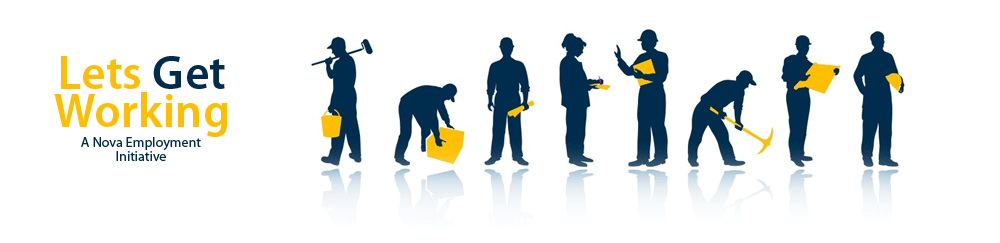 How to deal with superiors
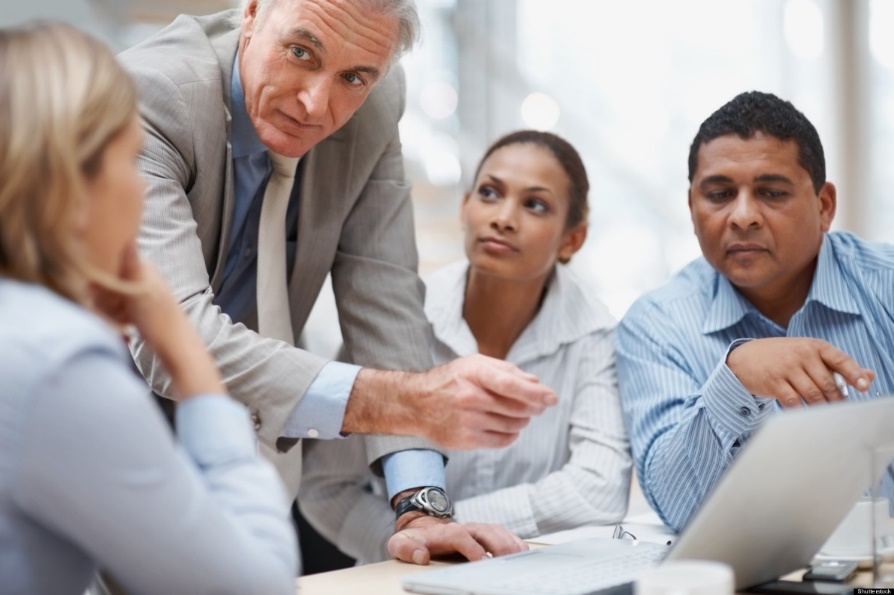 How to deal with superiors
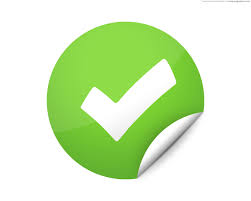 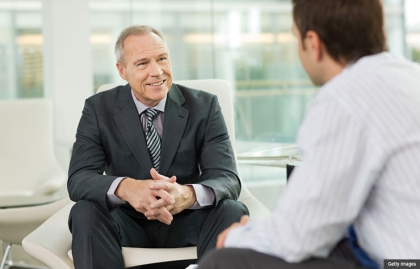 “DO”
Be responsible for your work 
       that your superior assigns.
Be patience
Talk to boss calmly about problems.
Be respectful
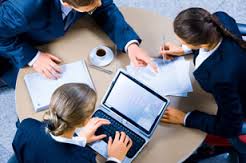 How to deal with superiors
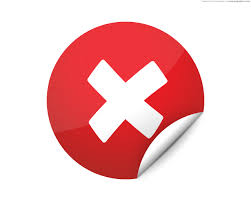 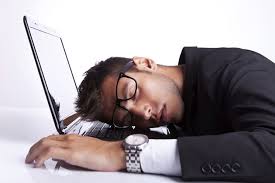 “Don’t”
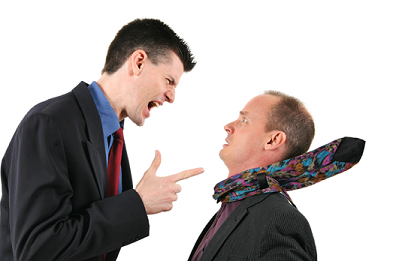 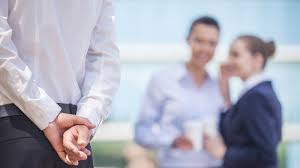 Punctuality
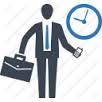 Be on time both start working time and all meeting.
Dress code
Dress code at work
Male
Dress code at work
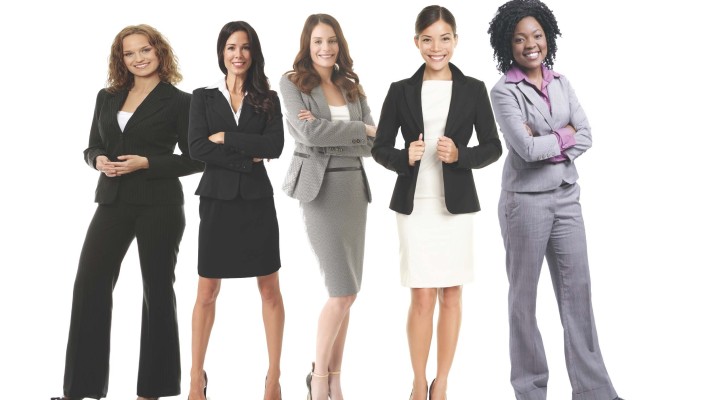 Female
How to do when you are sick on working day.
1st step >> On weekday
 Call and send Email to inform Boss.
Sorry to hear that. Take care!
I am sick ):
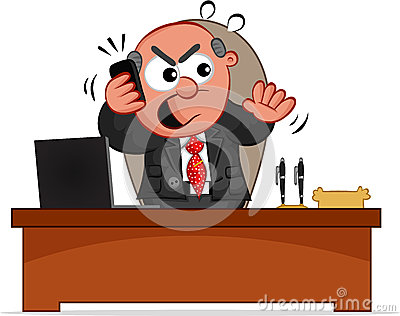 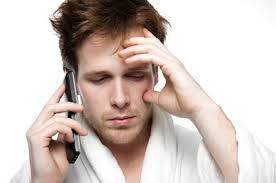 Boss
1st step >> On weekend
 Only Send Email to inform Boss.
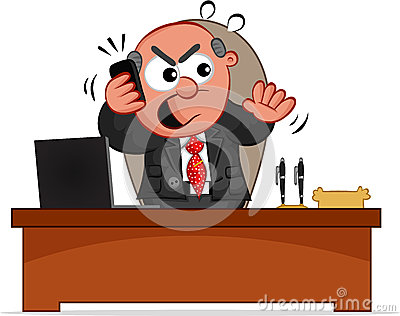 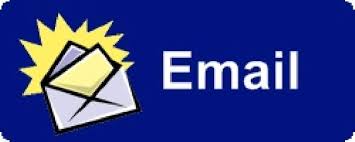 Boss
2nd Step >> Sick Note (The number of sick days that superior requires Sick Note is identified in Employee Contract)
 Submit Sick Note to boss
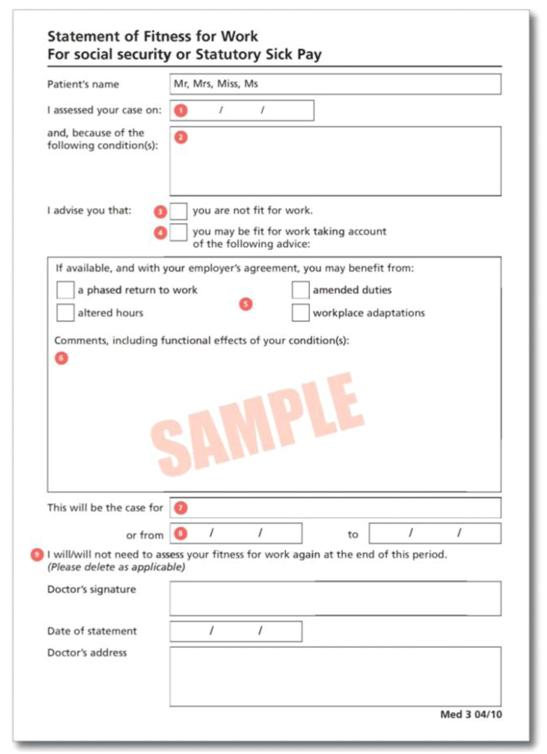 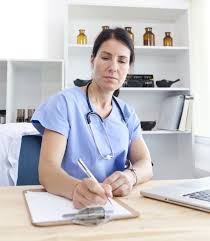 Get Sick Note from Doctor